The 5 E’s of Collaboration
Renee Funes, George Garcia, Patty Hanafee, 
Lori McCaughtry, Corrie Sharp
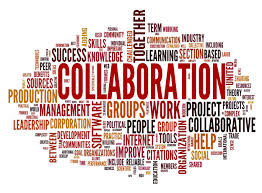 [Speaker Notes: Image from: https://www.mnnonline.org/news/collaboration-north-american-missions/]
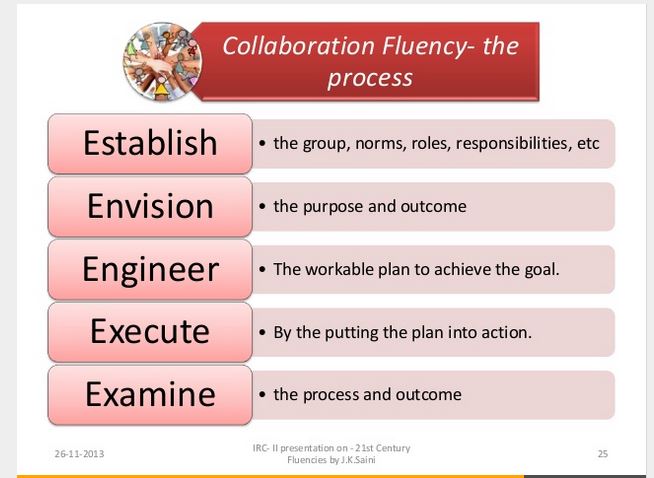 [Speaker Notes: http://www.slideshare.net/jatinderksaini5/literacy-is-not-enough?qid=ea86a3e1-17d0-4a57-aa98-71287e8bdc51&v=qf1&b=&from_search=1]
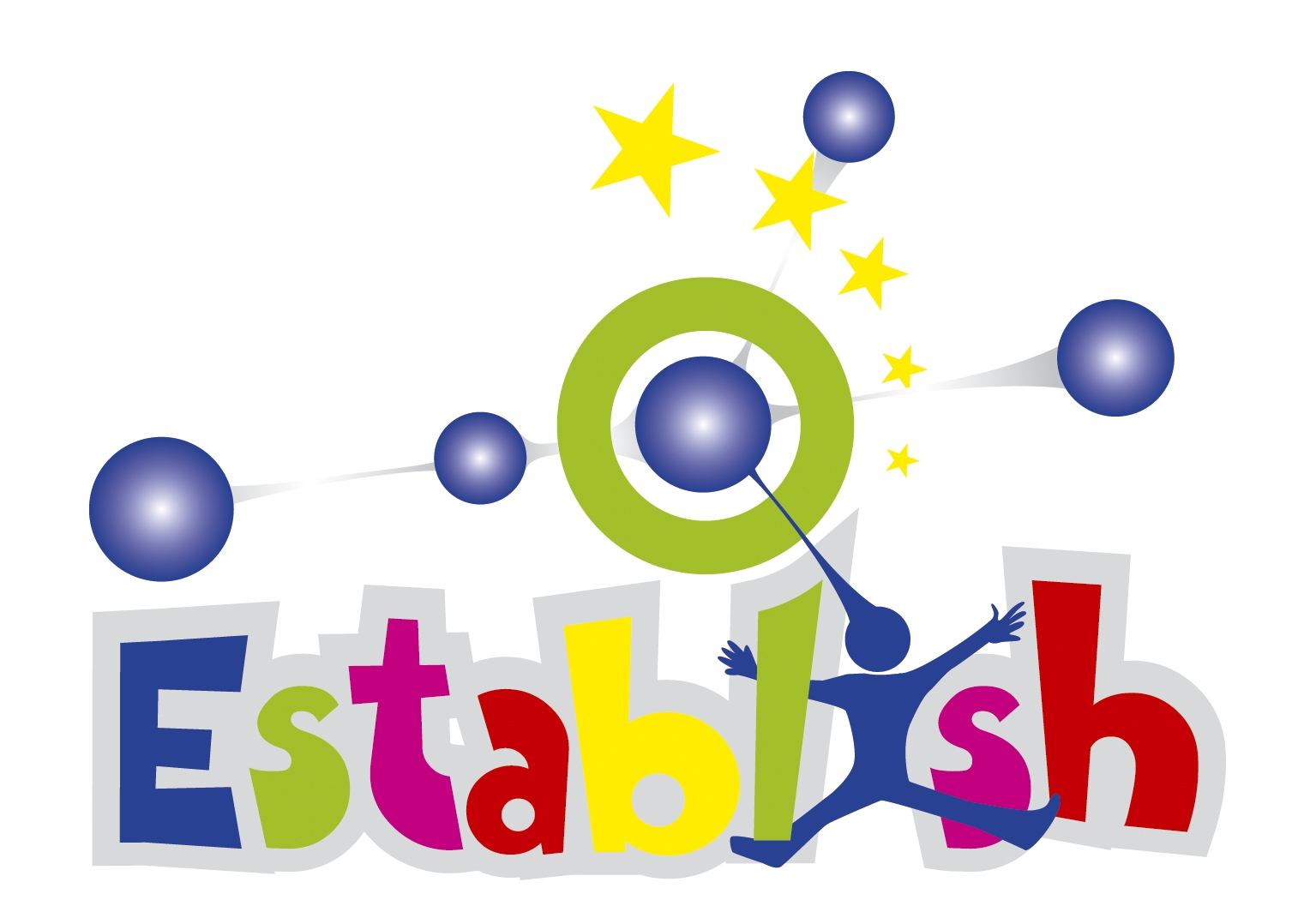 The group
Roles and responsibilities
Norms
Defining the scope of the project
Information Needs
Leadership
Group Contract
[Speaker Notes: Image from:http://www.griaf.unipa.it/establish/index.htm]
The Group
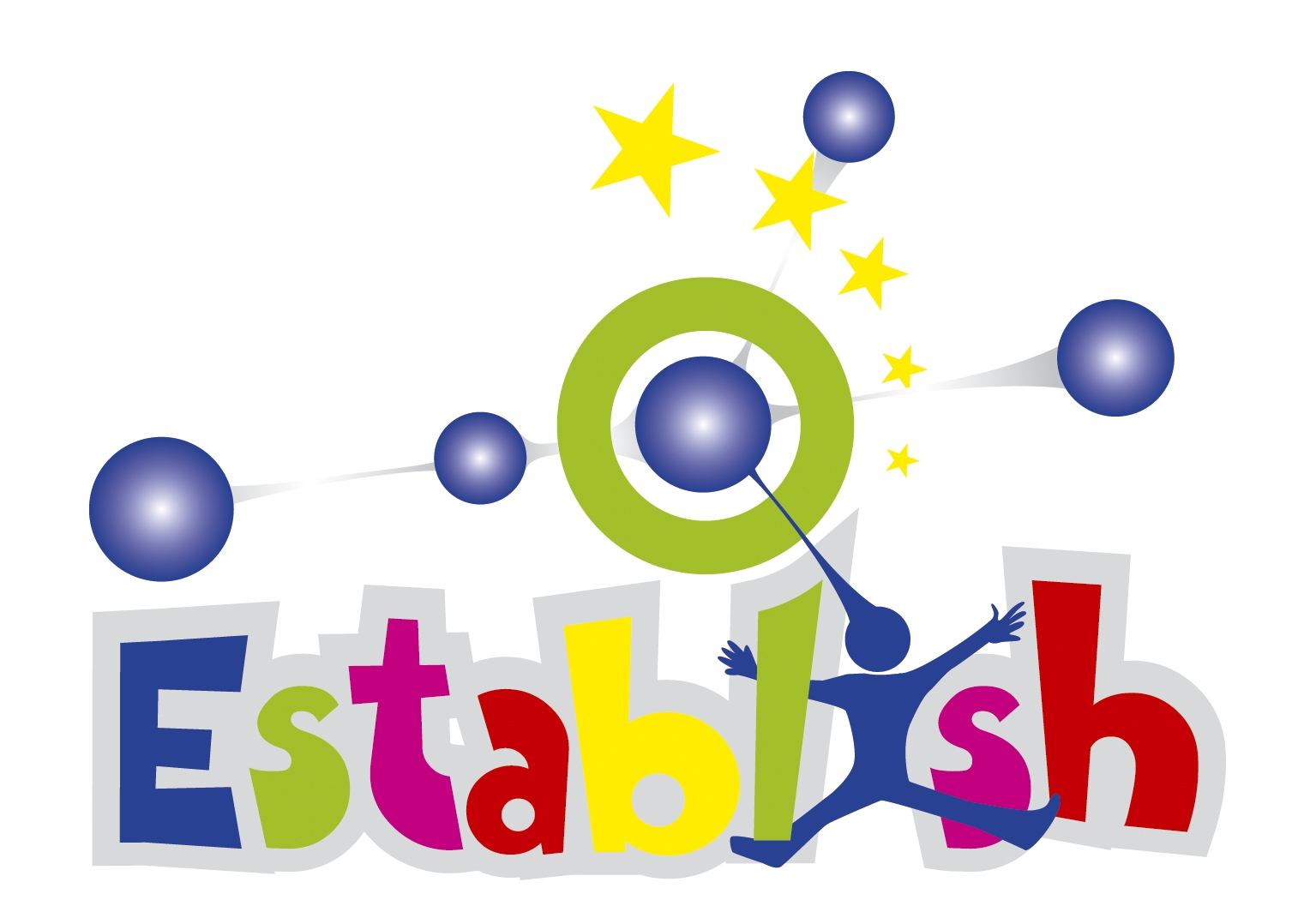 Teamwork 
Global Citizenship/Digital Citizenship 
Self Awareness
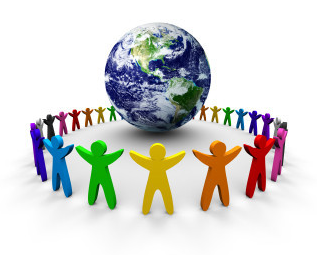 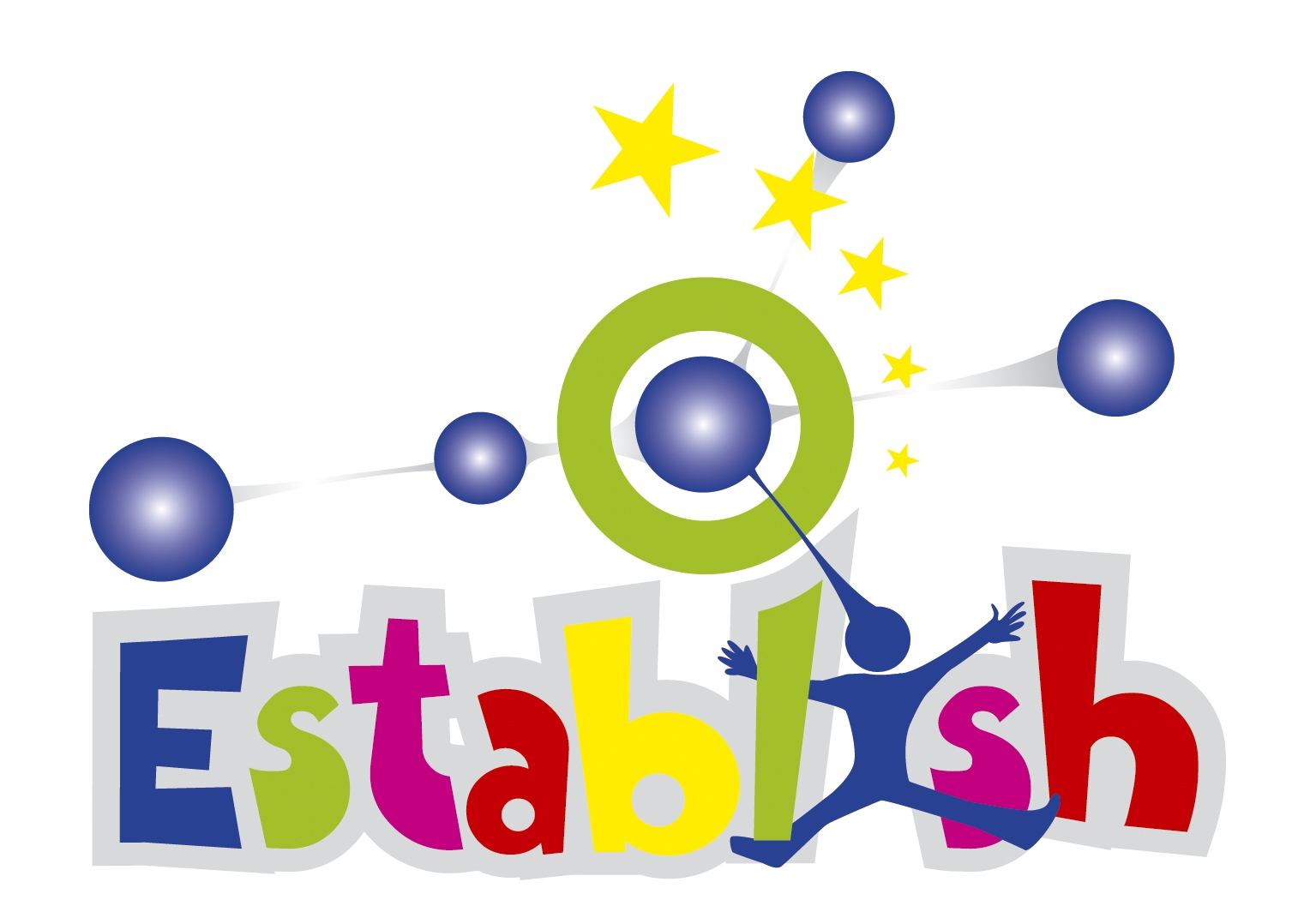 Norms
All team members work toward a common goal
All participants are valued
Strong sense of purpose
Trust and sense of a shared responsibility
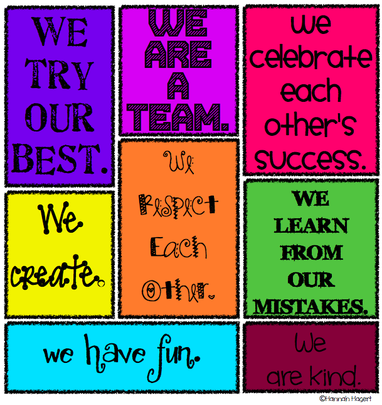 [Speaker Notes: Image from:http://www.cmmusick5.com/classroom-norms-and-expectations.html]
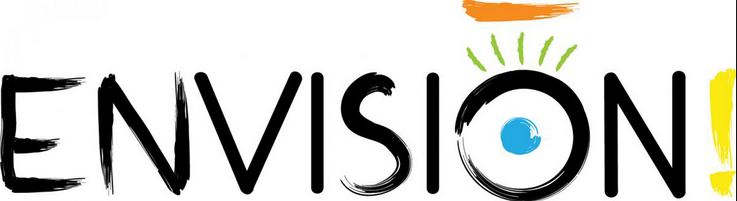 Defining the problem
Defining the current situation
Defining the desired future
Specifying the information needs
Identifying the information that is available and what is needed
Educating the rest of the collective
Developing a written plan of action: what, how, when where and who
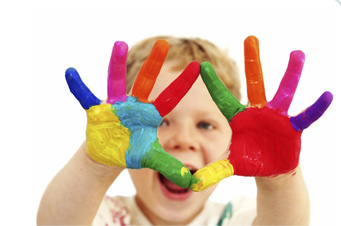 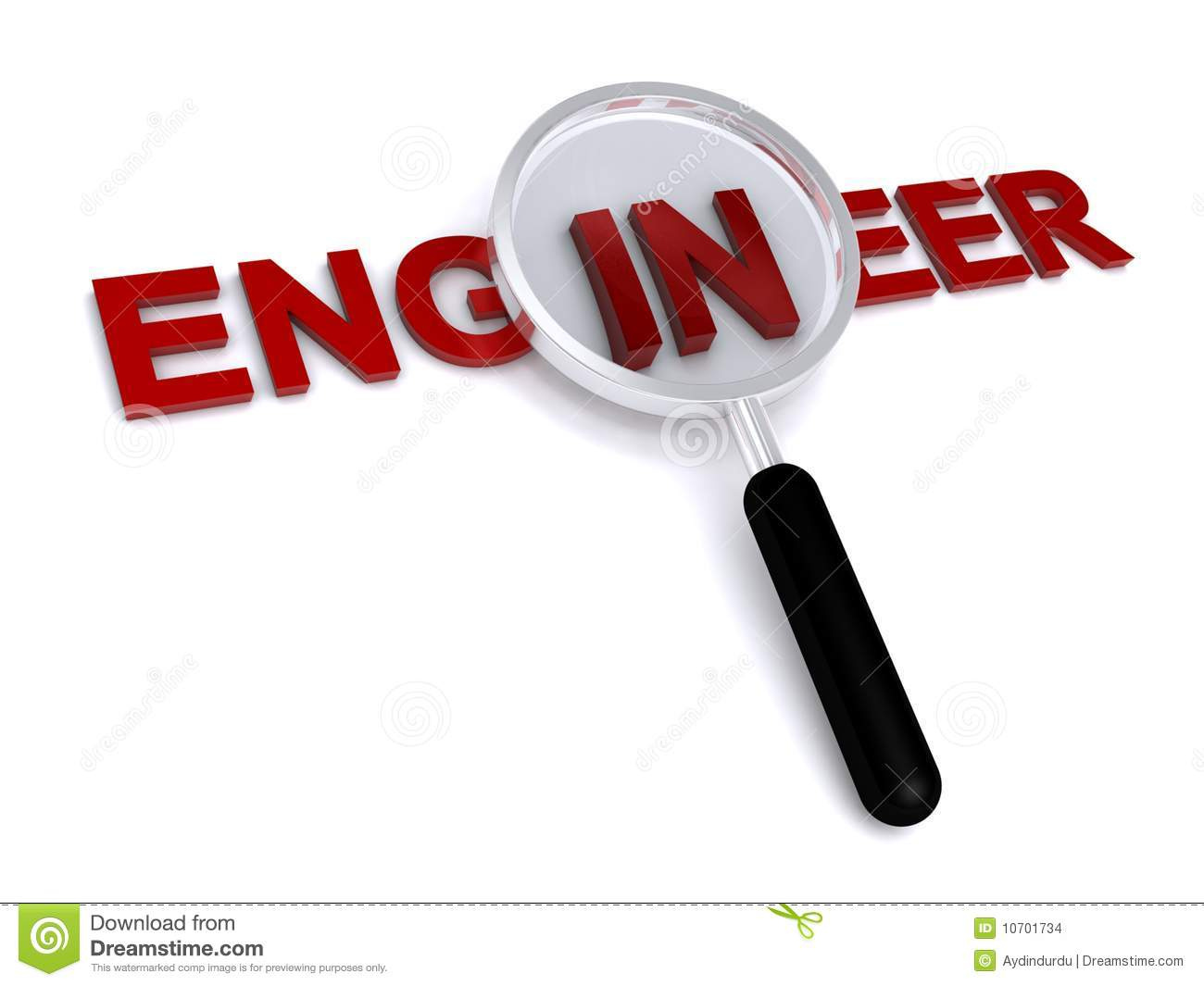 Overview
Plan for event
Collectively Delegate Responsibilities
Step by Step Plan
Troubleshoot Problems
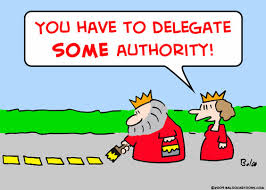 [Speaker Notes: Image from: http://www.dreamstime.com/stock-images-word-engineer-magnified-image10701734]
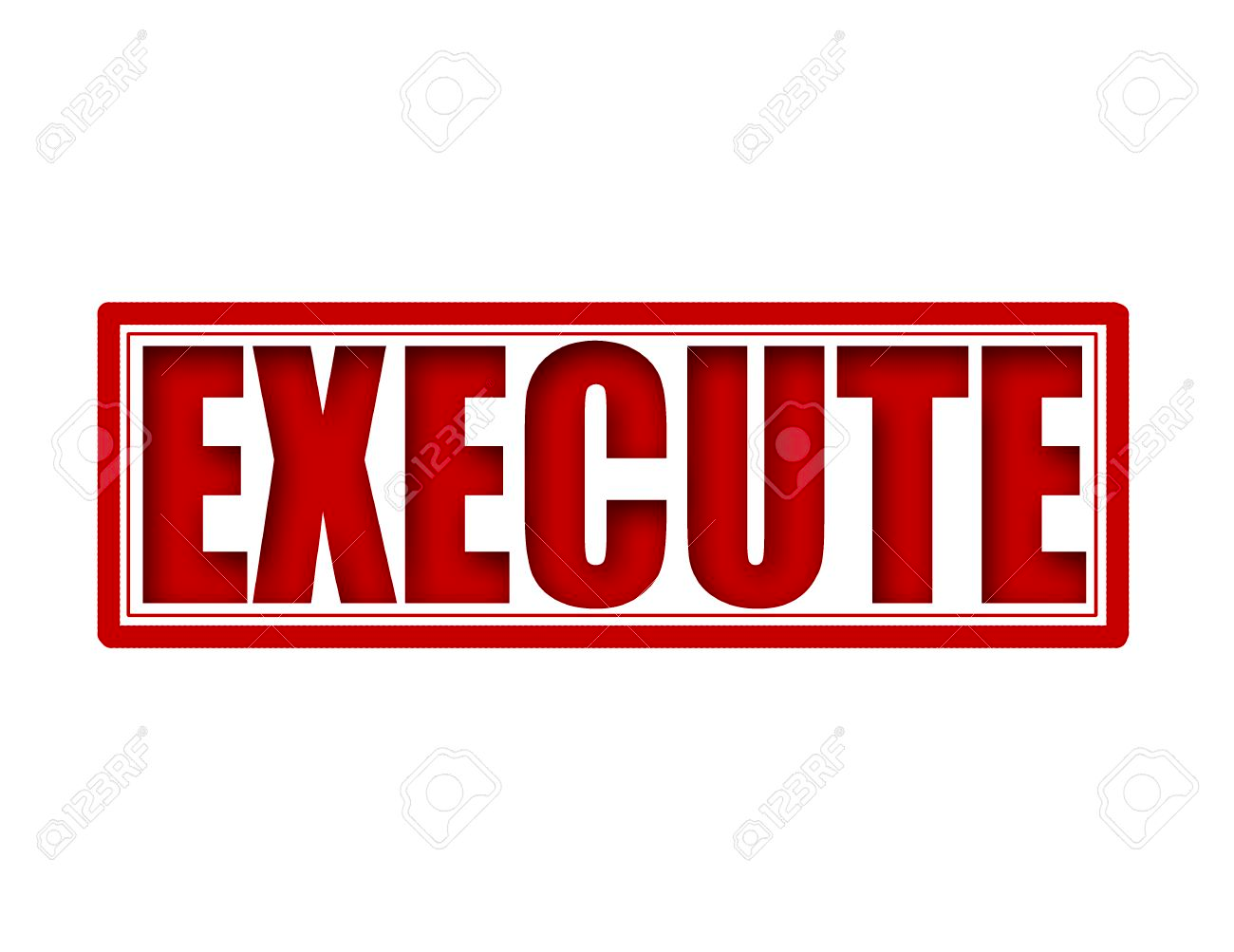 Pressure-Test the Theoretical Solution
Put the Plan into Action
DO WHAT YOU SAY YOU’RE GOING TO DO!
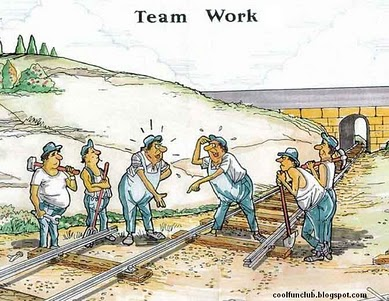 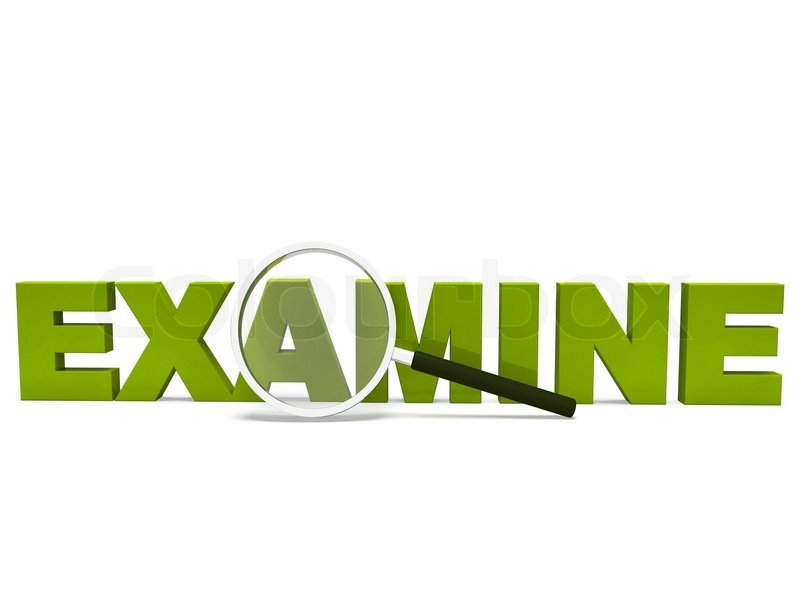 Was the Challenge Met and Goal Achieved?
Discuss areas of improvement
Acknowledge Contributions
Provide Constructive Feedback
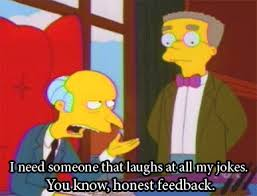 [Speaker Notes: Image from: https://www.colourbox.com/image/examine-word-shows-examination-examining-and-checking-image-7849824?ver=b&utm_expid=22365066-58.v-3AC9HPS7Cpc4GJpp1ntA.1&utm_referrer=https%3A%2F%2Fwww.google.com%2F]
Lee Crockett on Collaboration...
[Speaker Notes: https://globaldigitalcitizen.org/collaboration-fluency-video]
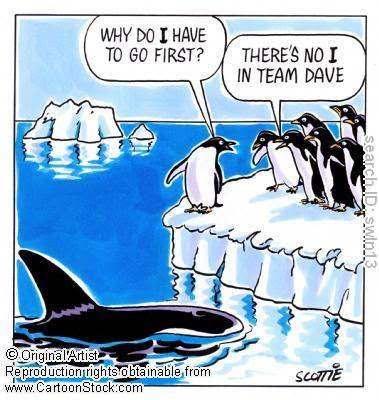